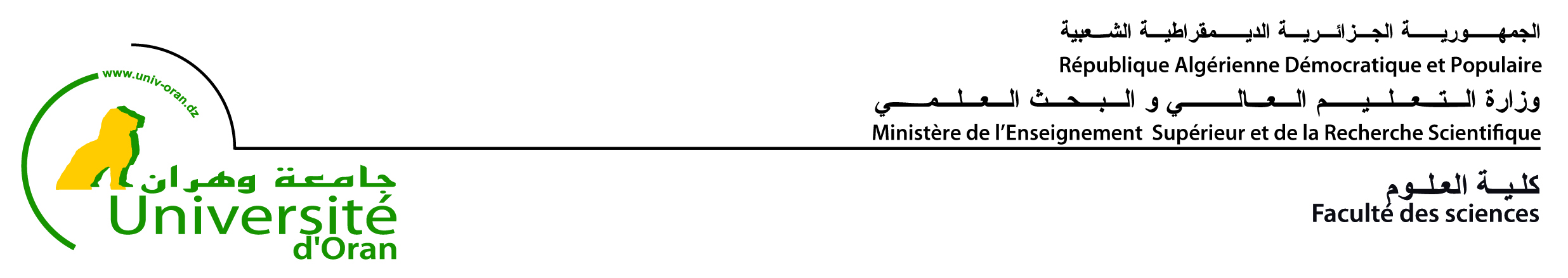 National Polytechnic school of Oran (ENPO)




Information System & Telecommunication
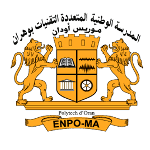 Project Conflict Management
2nd Year – IMSI & RT
Dr. BRAHAMI Menaouer, Associate Professor
  E-mail: Brahami.menaouer@gmail.com
1
Dr. BRAHAMI Menaouer - Project Conflict Management - Course
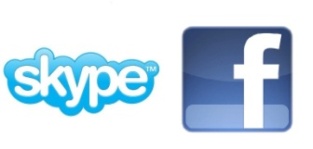 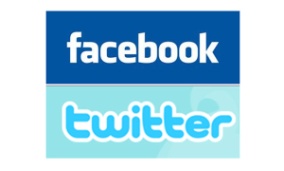 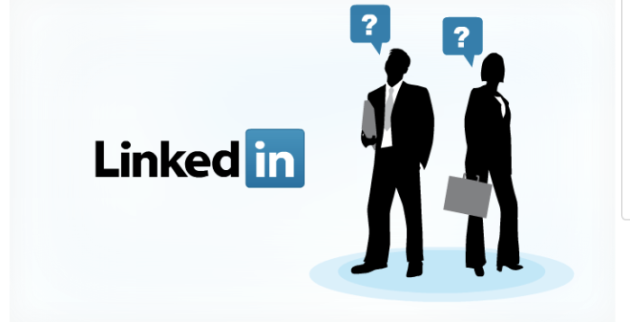 Present on:
Déroulement « type » d’un projet
Etude d’opportunité du projet
Fiche projet -> fixe les objectifs et les enjeux
Solution technique choisie
Management des risques
P1
P2
Pn
Déploiement
Initialisation
Recette
REALISATION
BILAN
INITIALISATION
Les phases de communication sur le projet
2
Dr. BRAHAMI Menaouer - Project Conflict Management - Course
[Speaker Notes: Méthode RAD : Rapid Application Development
P1, P2, Pn : prototypes iteratifs]
But et objectifs
But
Permettre de maîtriser les grands principes de la gestion de conflits.

Objectifs
Savoir reconnaître un conflit et faciliter son règlement,
Savoir négocier efficacement en situation de conflit.
3
Dr. BRAHAMI Menaouer - Project Conflict Management - Course
Définition du conflit
Le conflit est un affrontement entre des intérêts, des valeurs, des actes ou des procédures.
C’est un désaccord, une idée s’opposant à une autre.
Il peut y avoir un désaccord sans qu’il y ait de conflit.
Le conflit est une situation de blocage entre au moins deux personnes qui ont un intérêt commun et sur lequel elles ne sont pas d’accord.
4
Dr. BRAHAMI Menaouer - Project Conflict Management - Course
Philosophie des conflits, Kohlrieser, 2007
Les conflits ne sont ni bons, ni mauvais;
Les conflits sont signe d’énergie et source d’engagement;
La gestion des conflits vise à des gains mutuels;
La dignité des personnes est à respecter;
Trouver des solutions tout en préservant les relations;
5
Dr. BRAHAMI Menaouer - Project Conflict Management - Course
Sources de conflits
Conflits liés à la tâche
Conflits interpersonnels
Désaccord au niveau de la tâche,
Différence de priorités,
Planification insuffisante,
Manque d’informations,
Ambiguïté du mandat, des consignes,
Responsabilités mal définies,
Incertitudes au sein du milieu,
Conflit de personnalité,
Valeurs différentes,
Lutte de pouvoir,
Caractères différents,
Style de communication,
Besoin de reconnaissance,
Culture différente,
Déséquilibre personnel ou collectif,
6
Dr. BRAHAMI Menaouer - Project Conflict Management - Course
La gestion des conflits: stratégies
A. les procédés structuraux:
La clarification des rôles,
L’amélioration de la communication.
B. Les procédés relationnels:
L’évitement (faible autorité, faible coopération),
La conciliation (faible autorité, forte coopération),
Le compromis (autorité moyenne, coopération moyenne),
La contrainte (forte autorité, faible coopération),
La collaboration (forte coopération, forte autorité),
7
Dr. BRAHAMI Menaouer - Project Conflict Management - Course
Les 5 styles de gestion des conflitsMéthode de Thomas-Kilmann
Déterminé
TENDANCE À 
RIVALISER
TENDANCE À COLLABORER 
(NÉGOCIER)
COMPROMIS
Motivation à rencontrer ses intérêts
Quel est votre profil?
TENDANCE À ÉVITER
TENDANCE À CÉDER
Irrésolu
Motivation à coopérer
Coopératif
Non coopératif
8
Dr. BRAHAMI Menaouer - Project Conflict Management - Course
Les quatre stratégies pour résoudre un conflit durant un projet
La stratégie de l’évitement
Il s’agit certainement de l’une des plus mauvaises stratégies de gestion de conflit car elle consiste à délibérément ignorer la situation conflictuelle.
La stratégie de l’autorité
Cette stratégie est l’inverse de la stratégie de l’évitement car vous imposez votre solution pour résoudre le conflit. 
La stratégie du compromis
Cette stratégie se situe entre les deux stratégies extrêmes que sont l’évitement et l’autorité. Ici, les négociations sont de mises. 
La stratégie de la collaboration
La stratégie de la collaboration permet de prendre en compte les besoins de chacun et ainsi de mettre en place une solution qui satisfera toutes les parties. 
La stratégie du Conseils
Dès la création de votre équipe projet, vous pouvez mettre en place une gestion des conflits avec des directives et un processus à suivre lors qu’une crise éclate.
9
Dr. BRAHAMI Menaouer - Project Conflict Management - Course
Les types des conflits
Les conflits d’autorité et les conflits de pouvoir:
Les conflits d’autorité apparaissent entre des personnes de même rang hiérarchique qui s’opposent suite à l’empiètement par l’un sur les compétences de l’autre.
Un conflit par rapport aux ressources rares:
Il se rencontre de plus en plus dans les projets, simplement par le fait que les ressources ont diminue et qu’il faut les partager.
Des conflits de jugement différents:
Par rapport à une situation. Les décisions prises vont aussi être source de conflits.
Les conflits personnels ou personnalisés:
Ils sont souvent l’aboutissement d’un conflit qui a duré, lié aux problèmes d’organisation ou aux problèmes de partage de ressources ...
10
Dr. BRAHAMI Menaouer - Project Conflict Management - Course
Quels sont les impacts de l'absence d'une démarche de résolution de conflits ?
Le manque d'une démarche de gestion des conflits a des impacts négatifs sur la réussite de projets.
En conséquence, on peut observer :
Une confiance érodée,
Une baisse de motivation,
Une baisse de performance,
Un taux d'absentéisme plus élevé,
Un taux de turn over plus élevé,
Échec d'un projet,
11
Dr. BRAHAMI Menaouer - Project Conflict Management - Course
Etapes de résolution d’un conflit De Vito, 2014
Avant le conflit : 
Evaluation  la nécessité de déclencher le conflit,
Choisir le moment opportun, le bon endroit,
 Préparation (à la collaboration, au contrôle des émotions),
Pendant le conflit:
S’attaquer au problème et non aux personnes,
Définir le conflit comme un problème mutuel,
Définir le conflit d’une façon explicite,
Régler les problèmes qui peuvent être réglés,
Analyser les solutions possibles et Faire des propositions favorisant des gains mutuels.
Après le conflit:
Tirer des leçons,
Ramener les conflits à leur juste proportion,
Eviter d’entretenir les sentiments négatifs,
Exprimer les sentiments positifs.
12
Dr. BRAHAMI Menaouer - Project Conflict Management - Course
Les 12 catégories de messages de Gordon
Messages de solution
Donner des ordres, diriger, commander,
Avertir, mettre en garde,
Moraliser, faire la leçon,
Conseiller, donner des suggestions, des solutions,
Messages dévalorisant
Argumenter, expliquer,
Juger, critiquer,
Dire des noms, 
Messages pour sauver
Complimenter, être d’accord, évaluer positivement,
Interpréter, diagnostiquer
Rassurer, consoler, soutenir,
Enquêter, questionner,
13
Dr. BRAHAMI Menaouer - Project Conflict Management - Course
Etapes de la négociation, Kohlrieser, 2007
Créer le lien,
Séparer la personne du problème,
Identifier ses propres besoins ou désirs (pour les chefs),
Identifier besoins et désirs des autres (pour l’équipe),
Dialoguer,
Créer un objectif,
Options et propositions,
Gains mutuels,
Contrat,
La relation se poursuit ou se termine sur une note positive,
14
Dr. BRAHAMI Menaouer - Project Conflict Management - Course
Quels bénéfices à tirer d'une démarche de gestion des conflits ?
Une gestion inefficace des conflits coûte de l'énergie, du temps, et de l'argent à votre projet.
Vous êtes chef de projet, chef d'équipe, manager ou membre du top management, la capacité à gérer les situations difficiles de manière constructive est essentielle au succès de votre projet.
Une bonne démarche de gestion des conflits vous apporte de nombreux avantages, à savoir :
Réduction de coûts liés à de nouveaux recrutements,
Une équipe qui fait plus d'initiative avec plus de cohésion,
Des objectifs atteints avec une meilleure efficacité,
Un environnement où la créativité règne,
Un bon relationnel qui favorise la confiance,
Réduction des risques juridiques,
Réduction d'un mauvais bouche-à-oreille,
15
Dr. BRAHAMI Menaouer - Project Conflict Management - Course
Les outils de gestion des conflits
La négociation :
Parvenir à un compromis par la communication et la persuasion.
La médiation :
Faire intervenir in tiers qui fait prendre conscience des intérêts communs des partie en conflit, qui gardent toujours le pouvoir de prendre la décision.
L’arbitrage :
Procédure plus formel qui nécessite l’étude des différents arguments des parties en conflit par une partie d’arbitrage et la prise de décision selon ces arguments.
16
Dr. BRAHAMI Menaouer - Project Conflict Management - Course
Contenu du guide pratique Démarche en 3 étapes
La démarche suggérée dans ce cours suit les 3 étapes suivantes :
Étape 1 - Comprendre le conflit
Il s'agit de comprendre ce qui déclenche un conflit ainsi que les facteurs qui influencent ce dernier.
Étape 2 - Analyser le conflit
Lors de cette étape, on tente de comprendre la situation conflictuelle, d'évaluer et pondérer ses niveaux d'impacts selon le contexte actuel, puis de décider de l'intervention ou non.
Étape 3 - Résoudre un conflit
Ici, la proximité est de mise pour résoudre une situation conflictuelle. On tentera d'entreprendre des actions ciblées en faisant appel aux qualités nécessaires.
17
Dr. BRAHAMI Menaouer - Project Conflict Management - Course
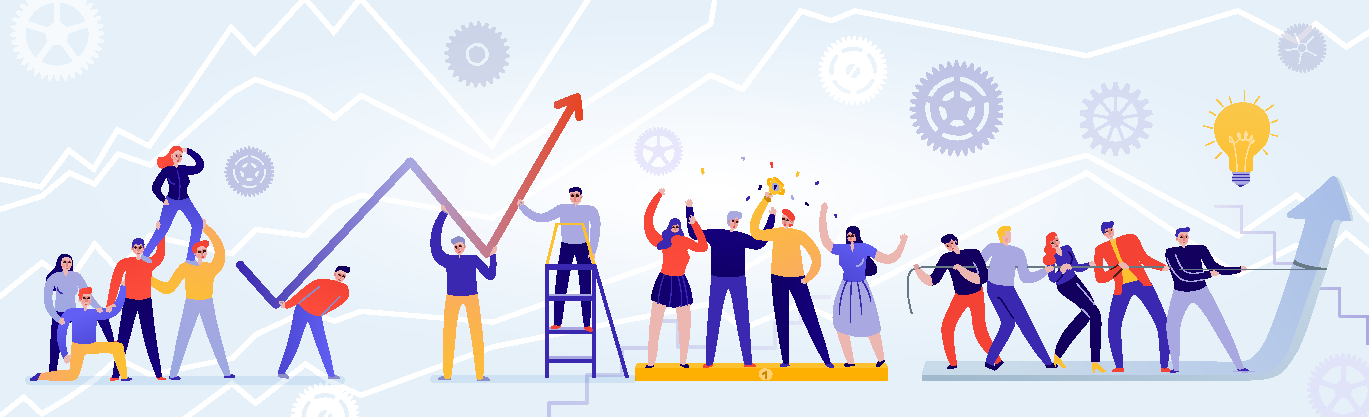 Thanks!!!I wish you good continuity
Dr. BRAHAMI Menaouer, Associate Professor
brahami.menaouer@gmail.com
18
Dr. BRAHAMI Menaouer - Project Conflict Management - Course